2022 YILI TEMMUZ AYI  FAALİYET RAPORU
22.07.2022 Tarihinde İstanbul Hububat Bakliyat Yağlı Tohumlar ve Mamulleri İhracatçıları Birliği (İHBİR) Başkanı Kazım TAYCI odamızı ziyarette bulundu.
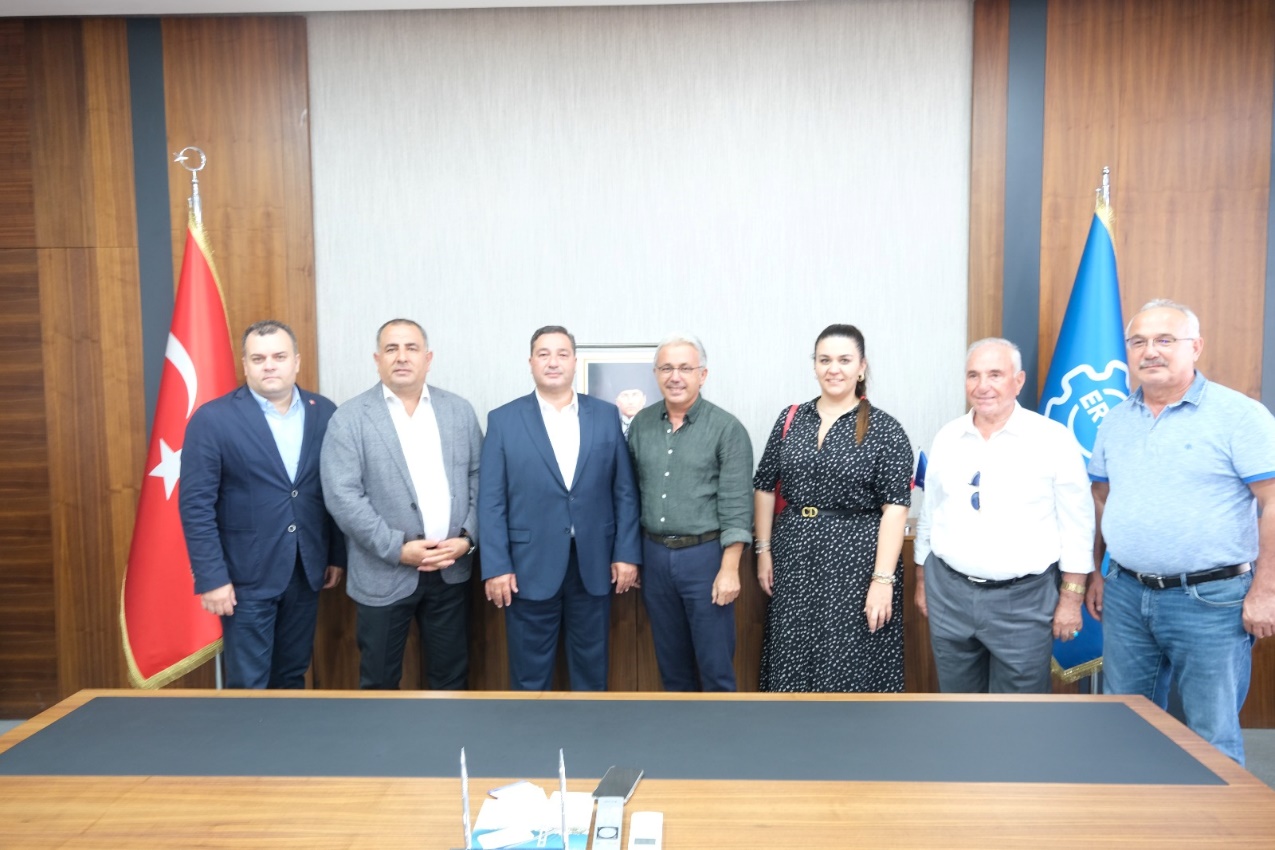 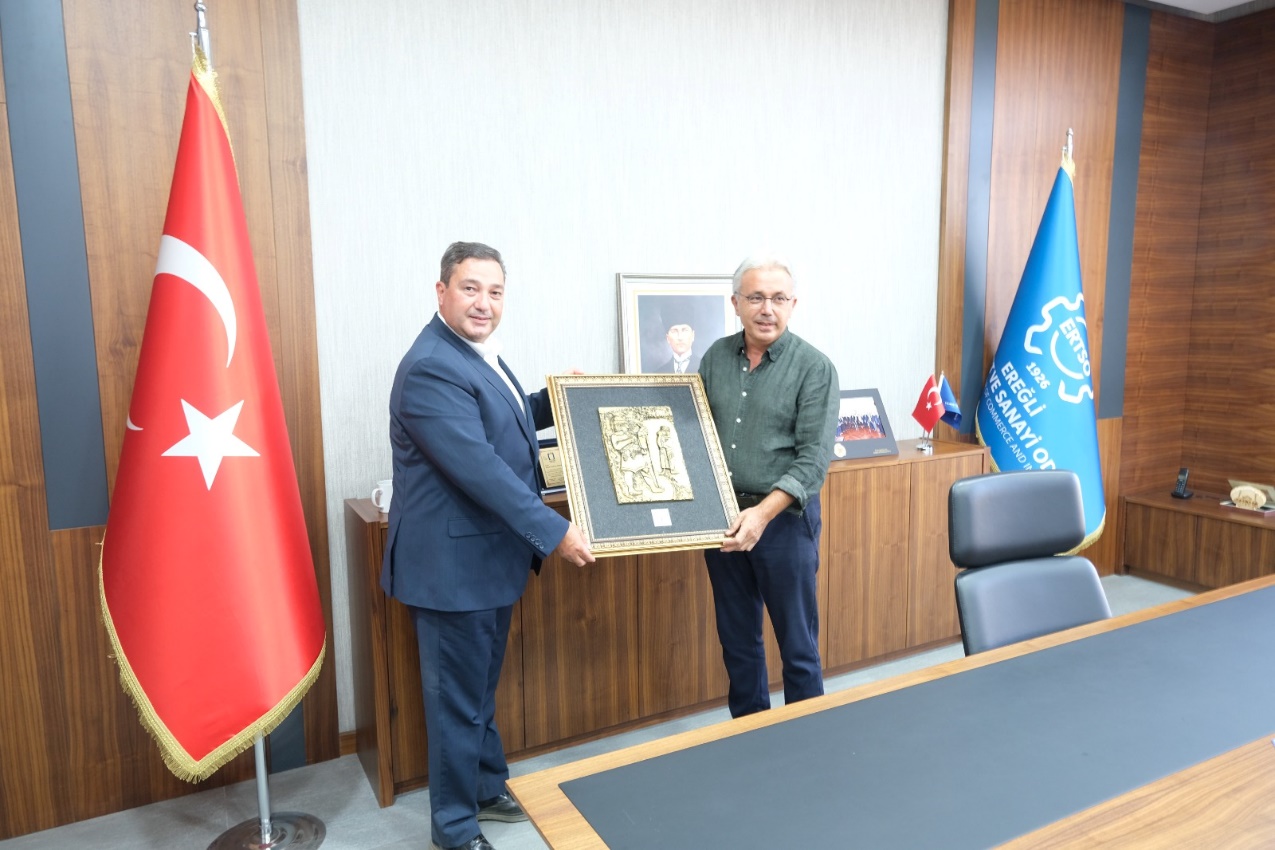 15 Temmuz Şehitleri Anma, Demokrasi ve Milli Birlik Günü Programı Kapsamında Türkiye Odalar Borsalar Birliği’nce tarafımıza gönderilen afişler, üyelerimizin iş yerlerine asılması için odamızca ziyarette bulunuldu.
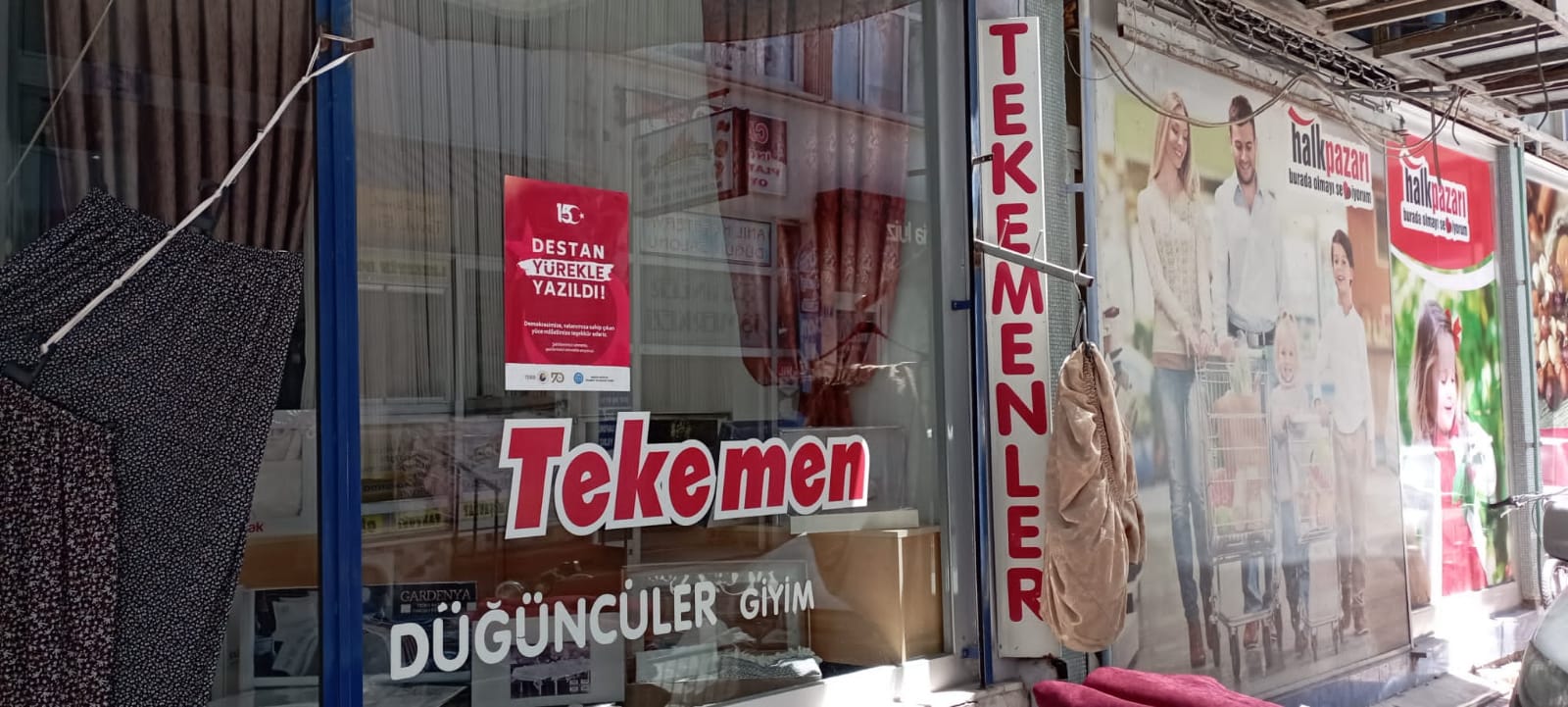 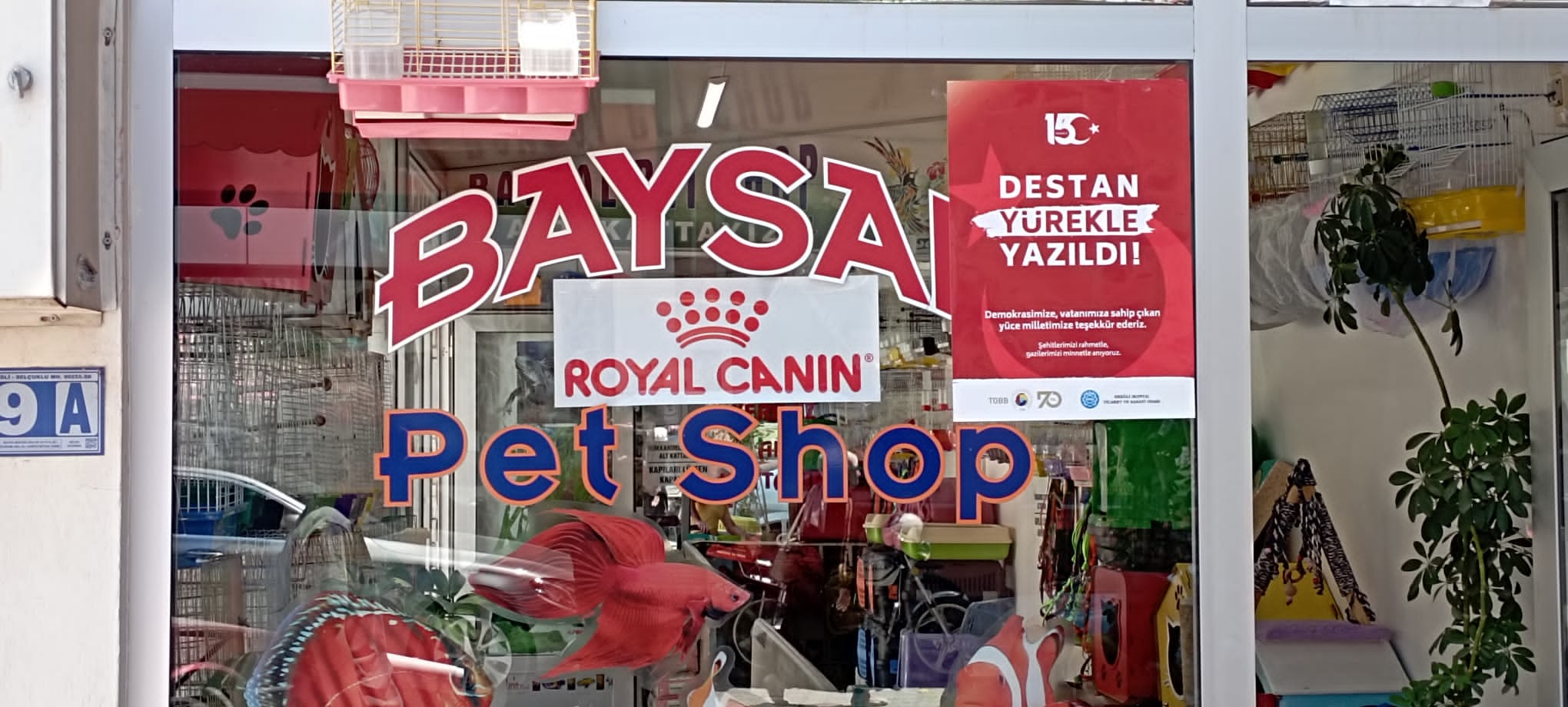 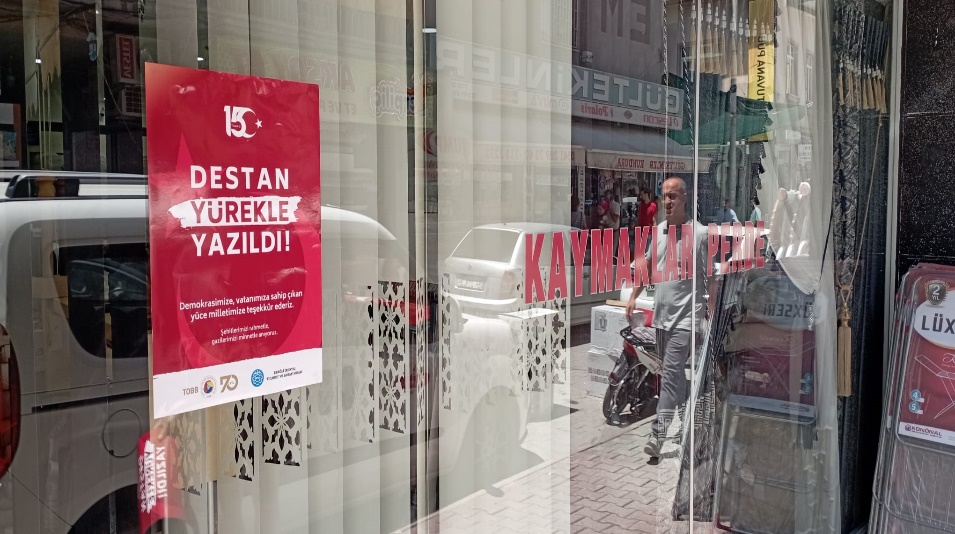 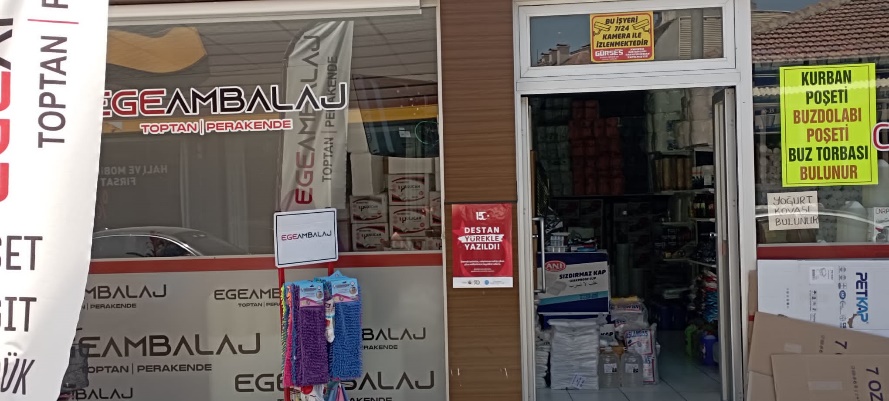 2022 YILI ODAMIZ TARAFINDAN VERİLEN KAPASİTE RAPORU ADETİ
2022/TEMMUZ AYINDA KAPASİTE RAPORU VERİLEN ÜYELER
2022 YILI ODAMIZ TARAFINDAN VERİLEN YERLİ MALI BELGESİ İSTATİSTİĞİ
2022 /TEMMUZ AYI İŞ MAKİNESİ BELGESİ TESCİL İSTATİSTİĞİ
2022 TEMMUZ AYINDA VERİLEN EKSPERTİZ RAPOR İSTATİSTİĞİ
2022/TEMMUZ AYINDA KAYIT OLAN ÜYELERİMİZ
2022/TEMMUZ AYINDA KAYIT OLAN ÜYELERİMİZ
2022 YILI ODAMIZA KAYIT YAPTIRAN ÜYE İSTATİSTİĞİ
2022/TEMMUZ AYINDA TERK OLAN ÜYELERİMİZ
2022 /TEMMUZ AYI TERK EDEN ÜYE İSTATİSTİĞİ
2022/TEMMUZ TİCARET  SİCİL HİZMET İSTATİSTİĞİ
2022/TEMMUZ AYI KAYIT VE TERKİN İSTATİSTİĞİ
YILLAR İTİBARİYLE TEMMUZ AYI KAYIT İSTATİSTİĞİ
YILLAR İTİBARİYLE TEMMUZ AYI TERKİN İSTATİSTİĞİ
YILLAR İTİBARİYLE KURULAN ŞİRKET İSTATİSTİĞİ
31.07.2022 TARİHLİ ÜYELERİMİZİN İSTATİSLİĞİ
01.07.2022-31.07.2022 TARİH ARASI VERİLEN BELGELER
Oda Kayıt Belgesi				=60
Faaliyet Belgesi				=72
Ortaklık Teyit Belgesi				=24
Müteahhitlik Belgesi				=10
İhale Durum Belgesi				=1
Online Belge 					=30
TOPLAM						=197
Sanal Pos (Aidat)					=2.971.38 TL

Faal üye sayısı				=1623
Tasfiye süreci devam eden üye sayısı		=7
Askıda olan üye sayısı				=224
TOPLAM ÜYE SAYISI				=1.854